Support de cours pour enseignants d’Architecture et de Génie Civil
Module 5 : Résistance à la corrosion des aciers inoxydables
1
Contenu
La plupart des matériaux se dégrade avec le temps
Pourquoi est-ce que l’acier inoxydable résiste à la corrosion ?
Types de corrosion des aciers inoxydables 
Comment choisir l’acier inoxydable adapté au niveau de résistance à la corrosion recherché ?
Applications structurales
Autres applications
Références
2
1. La plupart des matériaux se dégrade avec le temps
3
La plupart des matériaux se dégrade avec le temps
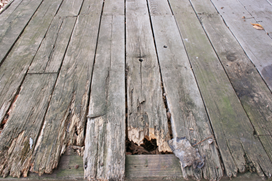 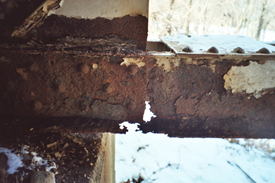 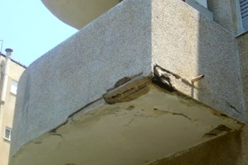 4
La plupart des matériaux se dégrade avec le temps
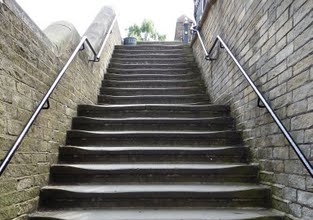 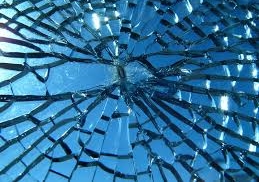 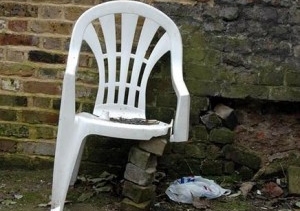 5
La plupart des matériaux se dégrade avec le temps
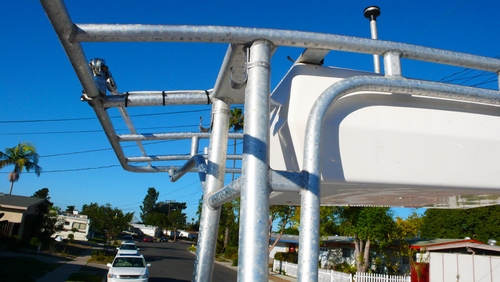 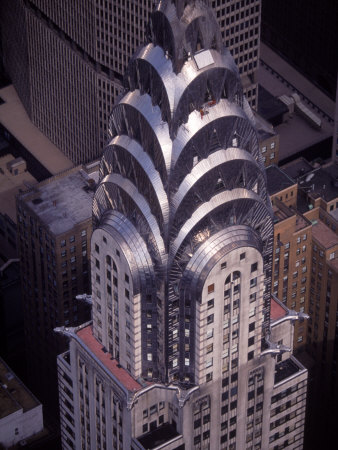 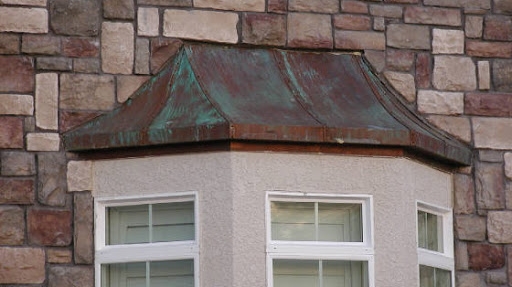 6
La corrosion du béton armé(les problèmes de corrosion ne sont pas limités aux surfaces extérieures !)
La corrosion de l’acier au carbone non protégé se développe à l’intérieur même des structures en béton armé car les chlorures présents dans l’environnement (sels marins/sels de déverglaçage…) diffusent à l’intérieur du béton. 
Le volume des produits de corrosion (rouille) est plus grand que celui du métal lui-même, créant, en gonflant, des contraintes de traction qui provoquent un écaillage de la peau du béton.
Il faut donc essayer d’atténuer la corrosion des armatures dans le béton.
Des techniques variées sont utilisées : enrobage plus épais, protection cathodique, membranes, revêtements époxy… et le recours à l’inox plutôt qu’à l’acier au carbone.
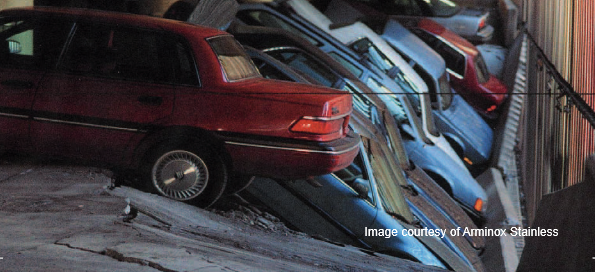 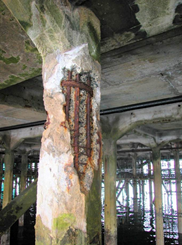 Les aciers inoxydables fournissent à la fois résistance mécanique et résistance à la corrosion au sein du béton, assurant une longue vie à la structure et cela sans entretien.
7
2. Pourquoi est-ce que l’acier inoxydable résiste à la corrosion ?
8
Couche passive ou revêtements
FILM PASSIF sur L’ACIER INOXYDABLE :
Oxyhydroxydes de Fe et de Cr
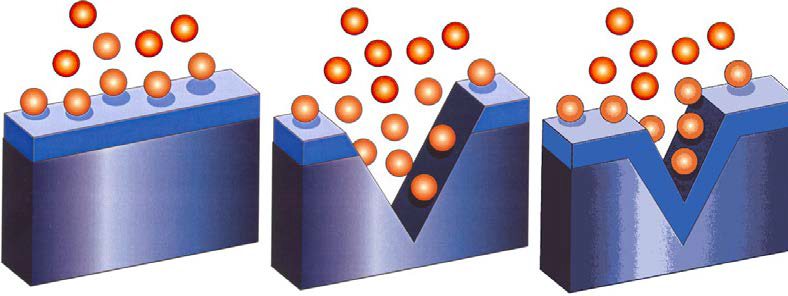 Oxygène
2-3 nm d’épaisseur
(0,002-0,003 µm)

Transparent
Adhérent
Autoréparant
Couche de finition
REVÊTEMENTS MULTICOUCHES
Couche de protection
Typiquement
20-200 µm d’épaisseur
Peut écailler
Non autoréparant
Couche d’accroche
ACIER DOUX
9
Acier doux
Revêtement multicouches
Produits de corrosion
Dommages de la couche protectrice
Acier inoxydable
Film passif
Autoréparant
10
3. Types de corrosion des aciers inoxydables
11
Perte de masse (mm/an)
0,200
0,175
0,150
0,125
0,100
0,075
0,050
0,025
0
2
4
6
8
10
12
14
16
% chrome
Effets de la teneur en chrome sur la résistance à la corrosion atmosphérique (corrosion uniforme)
Acier au carbone
Aciers inoxydables > 10,5 Cr %
12
Lorsque le choix de la nuance d’acier inoxydable n’a pas été fait correctement, la corrosion peut se produire
… aucun matériau n’est parfait !

Pensez-y comme pour choisir un véhicule adapté à une utilisation donnée
13
Types de corrosion des aciers inoxydables
Généralisée
Par Piqûres
Caverneuse 
Galvanique
Intergranulaire
Corrosion sous Contrainte
Voir Référence 1
14
a) Qu’est-ce que la corrosion généralisée ?
Lorsque le film passif est détruit par un environnement agressif, l’ensemble de la surface se corrode uniformément et la perte d’épaisseur de métal peut s’exprimer en µm/an
C’est typiquement le cas des aciers au carbone non protégés.
Dans l’industrie du bâtiment, cela ne se produit pas avec les aciers inoxydables car les conditions de corrosion ne sont jamais suffisamment agressives (il faudrait une immersion dans un acide fort)
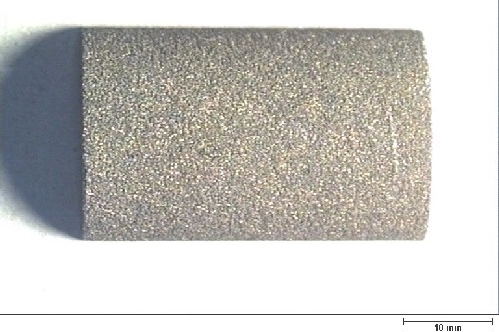 15
b) Qu’est-ce que la corrosion par piqûres1,2,3,7?
La corrosion par piqûres (ou piqûres) est une forme de corrosion extrêmement localisée qui conduit à la création de petites perforations dans le métal.
Cette image montre des piqûres sur un acier inoxydable EN 1.4310 (AISI 301) résultant d’une résistance à la corrosion insuffisante en environnement chloré très agressif.
16
Mécanismes de corrosion par piqûre
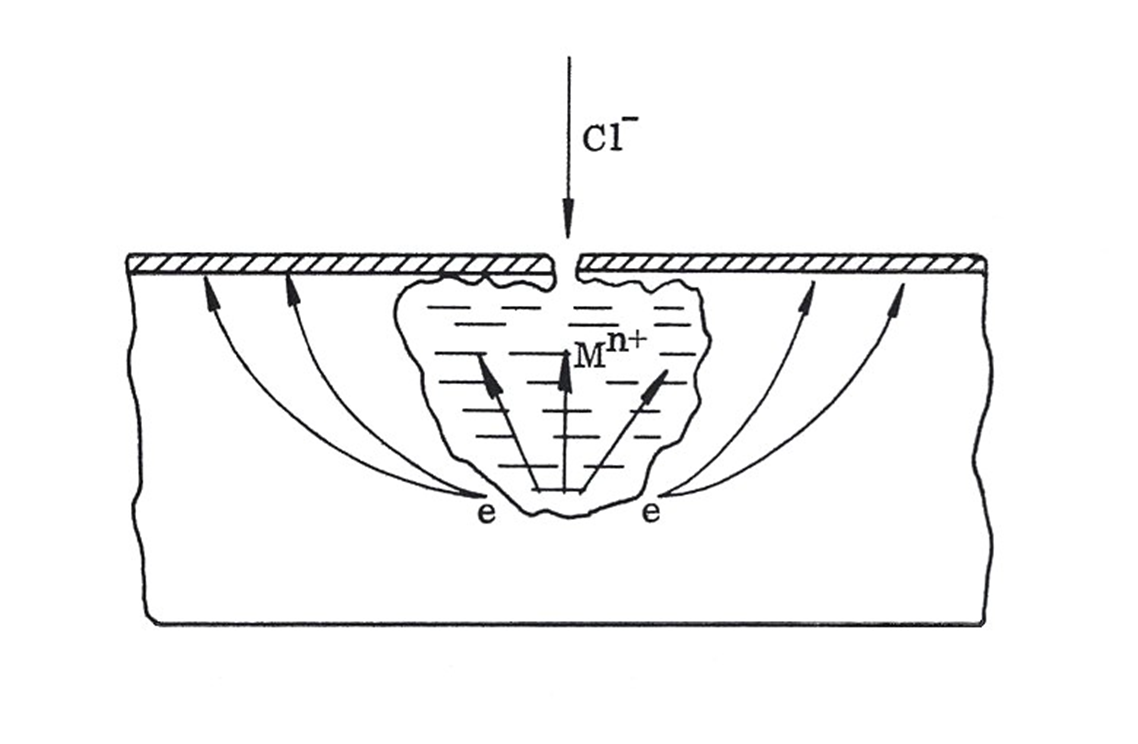 Déclenchement à partir d’une très petite surface sur des irrégularités ou des inclusions non métalliques
La corrosion se propage en fond de piqûre du fait de réactions électrochimiques qui ne sont pas bloquées par la repassivation
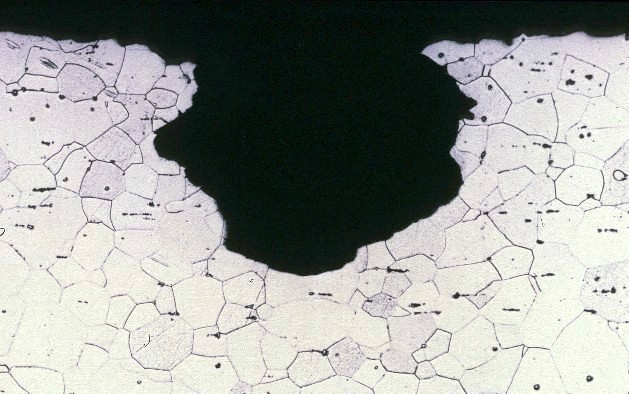 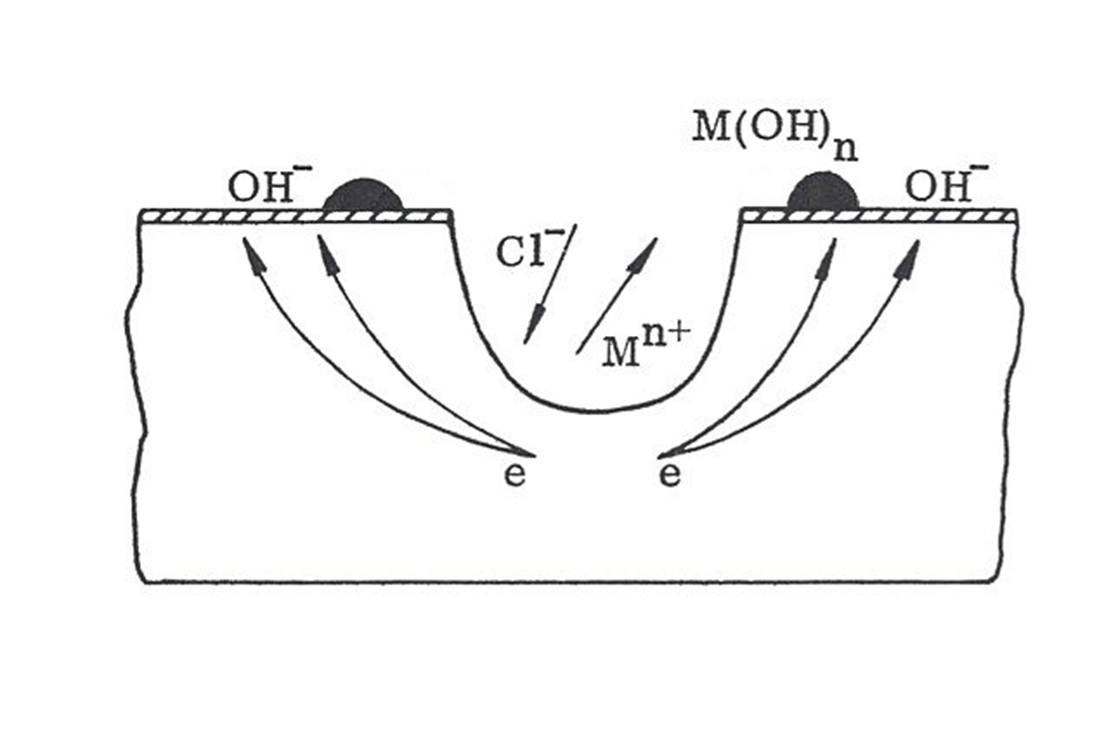 17
La piqûration peut être reproduite dans une cellule électrochimique4
La corrosion entraîne la dissolution du métal, c’est-à-dire un processus avec : 
des réactions électrochimiques à la surface métal
Un courant électrique entre le métal corrodé (l’anode) et une partie cathodique
Ces phénomènes peuvent être simulés dans une cellule électrochimique, un appareil qui permet d’étudier les processus de corrosion
Epit
Courbe de polarisation
Cellule électrochimique
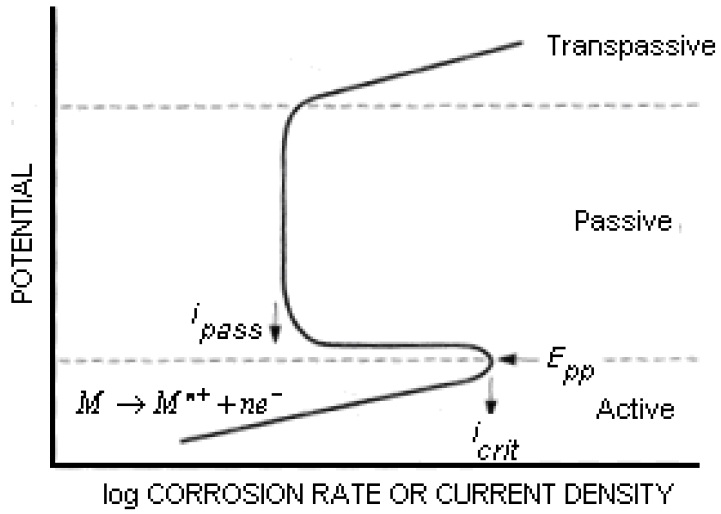 Potentiostat
Potentiel appliqué
Mesure du courant
Potentiel
Électrode de référence
Contre-électrode
Solution électrolytique
Électrode de travail (échantillon)
Cellule de polarisation
Log de la vitesse de corrosion ou de la densité de courant
18
Facteurs principaux influençant la corrosion par piqûres1 (le potentiel de piqûre Epit est généralement utilisé comme critère de déclenchement)
Température






L’accroissement de la température réduit sévèrement la résistance à la corrosion par piqûre.
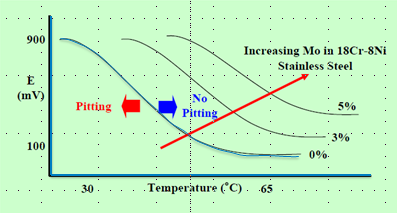 Augmentation de Mo dans l’acier 18Cr-8Ni
E
(mV)
Pas de piqûre
Piqûre
Température (°C)
19
Facteurs principaux influençant la corrosion par piqûres5 (le potentiel de piqûre Epit est généralement utilisé comme critère de déclenchement)
2. Concentration en chlorures
La résistance aux piqûres diminue lorsque la concentration en Cl- augmente (en fonction du log de la concentration en Cl-)
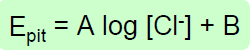 20
[Speaker Notes: http://corrosion.kaist.ac.kr/download/2008-1/chap11.pdf 
Ugitech : communication interne]
Facteurs principaux influençant la corrosion par piqûres1 (le potentiel de piqûre Epit est généralement utilisé comme critère de déclenchement)
3. Analyse de l’acier inoxydable
La résistance aux piqûres augmente fortement avec l’ajout de certains éléments d’alliage : N, Mo, Cr













Le rôle des éléments d’alliage est décrit par l’indice de résistance à la piqûre (PREN qui vient de l’anglais : Pitting Resistance Equivalent Number)
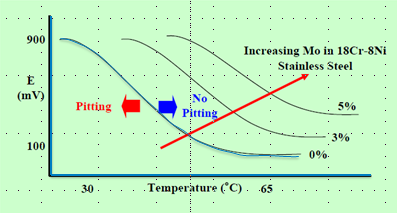 Augmentation de Mo dans l’acier 18Cr-8Ni
E
(mV)
Pas de piqûre
Piqûre
Température (°C)
21
Revue en 2019
Indice de résistance à la piqûre (PREN*)6
En calculant le PREN, il est possible de comparer la résistance à la piqûre des diverses nuances d’aciers inoxydables. Plus le PREN est grand, meilleure est la résistance à la corrosion.
Clairement, le PREN seul ne peut pas permettre de prédire si une nuance particulière peut être utilisée pour une application donnée

PREN = Cr + 3,3Mo + 16N
	où :
	Cr = teneur en chrome
	Mo = teneur en molybdène
	N = teneur en azote
Notez que le PREN ne fait pas intervenir Ni.
La résistance à la piqûre ne dépend pas de la teneur en Nickel. Voir diapo suivante
*PREN : « Pitting Resistance Equivalent Number »
22
Revue en 2019
PREN de quelques nuances courantes9
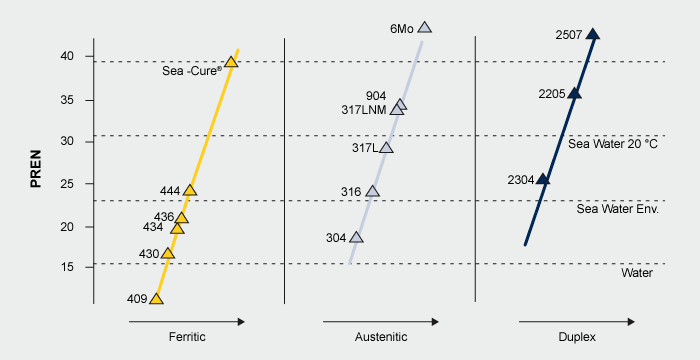 - - - - - - - - - -
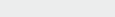 Eau de mer à 20°C
Environnement d’eau salée
Eau
Ferritique
Austénitique
Duplex
Les inox ferritiques sont comparables aux inox austénitiques  304 et 316  en ce qui concerne la résistance à la piqûre.
Note : voir l’Annexe pour les désignations des normes EN
23
c) Qu’est-ce que la corrosion caverneuse1 ?
La corrosion caverneuse correspond à la corrosion qui se produit dans les espaces confinés où l’accès du fluide actif issu de l’environnement est limité. Ces espaces sont généralement appelés cavernes. 

Exemples de cavernes: interstices entre pièces en contact, dans les joints ou les scellements, à l’intérieur des fissures et des soudures, sous des dépôts ou des boues.
24
Mécanismes de la corrosion caverneuse
Au départ, il n’y a aucune différence entre la cavité et la surface dans son ensemble
Les choses changent lorsque la cavité se trouve appauvrie en oxygène
Un ensemble de réactions électrochimiques se produit dans la caverne causant une augmentation de la concentration en Cl- et la diminution du pH local, jusqu’à ce que la passivation ne puisse plus se produire
Alors le métal dans la caverne subit une corrosion uniforme
Corrosion caverneuse
Air
Film passif
Acier
Écran
25
Température critique de résistance aux piqûres (CPT) Température critique de résistance à la corrosion caverneuse (CCT)pour différentes nuances austénitiques & duplex8
Note : Plus la température critique est élevée, meilleure est la résistance à la corrosion
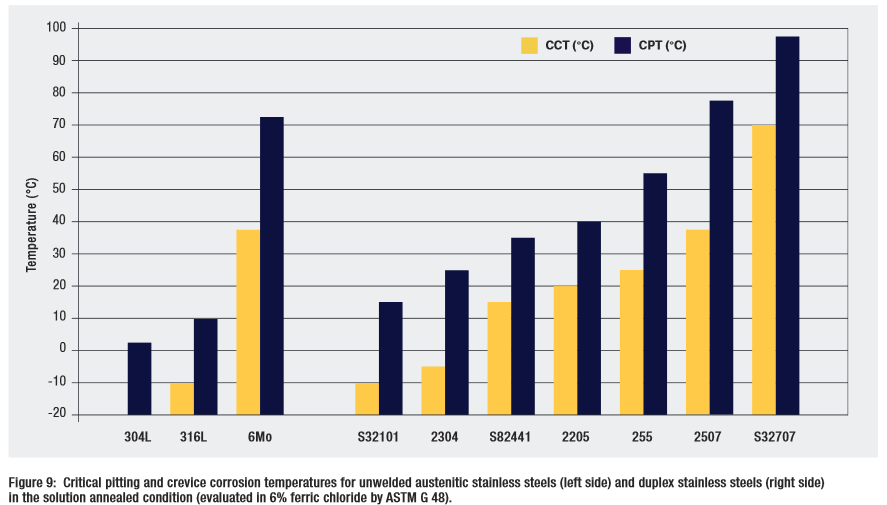 Températures critiques de corrosion caverneuse et par piqûre pour de l’acier inoxydable austénitique sans soudure (barres de gauche) et duplex (barres de droite) à l’état recuit (évaluée à 6 % de chlorure ferrique par l’ASTM G 48).
Note : voir l’Annexe pour les désignations des normes EN
26
Comment éviter la corrosion caverneuse ?
Optimiser la conception :
Utiliser des pièces soudées
Éliminer les zones de rétention de liquides (drainer par exemple)
Nettoyer pour éviter les dépôts (dans la mesure du possible)
Choisir un acier inoxydable résistant convenablement à la corrosion (voir la partie 4 de ce module)
27
d) Qu’est-ce que la corrosion galvanique1 ?(connue aussi sous le nom de corrosion bimétallique)
C’est la corrosion qui se produit lorsque 2 métaux qui possèdent des potentiels galvaniques très différents sont en contact.
Le métal qui correspond à l’anode est attaqué

Sur l’exemple de gauche, une platine en acier inoxydable est boulonnée sur un réservoir, également en acier inoxydable, avec des boulons en acier doux. Il en résulte une corrosion galvanique des boulons en présence d’humidité (l’électrolyte)
Voir référence 11
28
Electrolyte
Courant
Pôle négatif
Pôle positif
Métal 2
Métal 1
Anode
Cathode
Mécanisme de corrosion galvanique
Chaque métal possède un potentiel caractéristique lorsqu’il est immergé dans un électrolyte (mesuré par rapport à une électrode de référence)

Lorsque 2 métaux sont connectés à l’aide d’un fluide conducteur (de l’humidité suffit) et que les 2 métaux possèdent des potentiels très différents, alors un courant circule du pôle négatif (anode) au pôle positif (cathode)
Si l’aire de l’anode est petite, on constatera sa dissolution
29
0,2         0      -0,2    -0,4    -0,6    -0,8     -1,0    -1,2    -1,4     -1,6    -1,8
Échelle galvanique des métaux dans l’eau de mer
Magnésium
Zinc
Béryllium
Alliages d’aluminium
Cadmium
Acier doux et fonte
Acier peu allié
Fonte austénitique
Aluminium bronze
Laiton marine, laiton jaune & laiton rouge
Étain
Cuivre
Brasure plomb-étain 50/50
Laiton amirauté, laiton aluminium
Manganèse laiton
Silicone Bronze
Acier inoxydable nuances 410, 416, 409, 3Cr12
Nickel Argent
Cuivre Nickel 90/10
Cuivre Nickel 80/20
Acier inoxydable nuance 430
Plomb
Nickel Cuivre 70/30
Nickel Aluminium Bronze
Alliage Nickel Chrome 600
Nickel 200
Argent
Acier inoxydable nuances 302, 304, 321, 347
Alliage Nickel Cuivre – 400-K500
Acier inoxydable nuances 316 & 317
Alliage acier inoxydable 20
Alliage Nickel Fer Chrome 825
Titane
Or, platine
Graphite
CATHODE (le plus noble)
ANODE (le moins noble)
30
Règles de base pour éviter la corrosion galvanique
Revue en 2019
Éviter des situations où des métaux différents sont en contact 
Lorsque des métaux dissemblables sont en contact, être sûr que le métal le moins noble (anode) possède une plus grande surface que le plus noble (cathode)
Exemples :
Utiliser des fixations en acier inoxydable pour des assemblages sur l’aluminium (et jamais des fixations en aluminium pour assembler de l’acier inoxydable)
Même chose entre l’acier inoxydable et l’acier au carbone
Dans le béton( milieu à fort pH)contaminé par des chlorures, l’utilisation de rond à béton inox n’accroit pas significativement la vitesse de corrosion des armatures en acier au carbone par couplage galvanique
Pour plus de références voir www.stainlesssteelrebar.org
31
e) Qu’est-ce que la corrosion intergranulaire1?
Une attaque intergranulaire est provoquée par la formation de carbures de chrome (Fe,Cr)23C6 aux joints de grains, réduisant localement la teneur en chrome et la stabilité de la couche passive.








Dans les micrographies ci-dessus, les éprouvettes en acier inoxydable ont été polies puis attaquées par une solution d’acide puissante. Le réseau de lignes noires correspond à une attaque chimique importante aux joints de grains qui montrent une résistance à la corrosion beaucoup plus faible que les grains eux-mêmes.
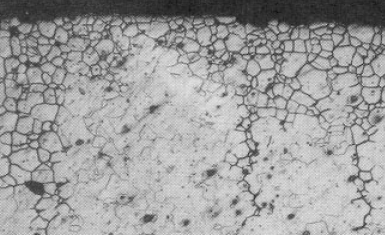 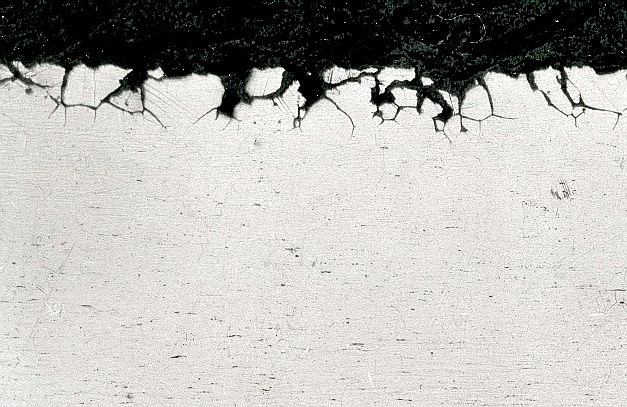 32
Vue schématique des zones appauvries en chrome aux joints de grains
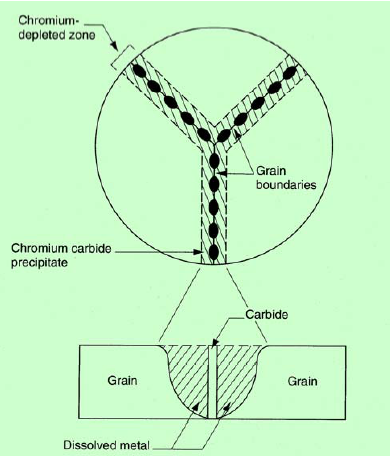 Zone appauvrie en chrome
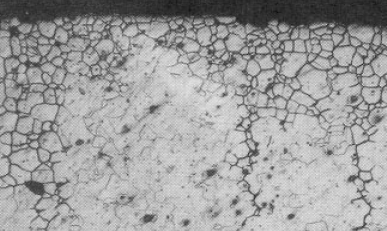 Joints de grains
Précipitation de carbures de chrome
Carbure
Grain
Grain
Métal dissous
33
Quand la corrosion intergranulaire se produit-elle ?
Traités correctement, les aciers inoxydables ne sont pas sujets à la corrosion intergranulaire
Celle-ci peut se produire dans la Zone Affectée Thermiquement (ZAT) d’une soudure (de chaque côté du cordon) lorsque :
La teneur en carbone est élevée 
Et que l’acier n’est pas stabilisé (par du Ti, du Nb ou du Zr* qui « piègent » le carbone présent en solution, le rendant indisponible pour la précipitation de carbures aux joints de grains)
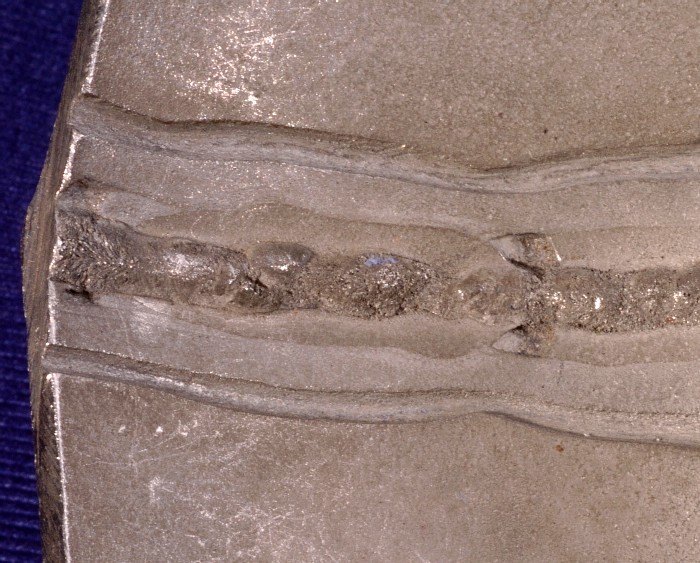 Lignes d’attaque
Dégradation d’une soudure
* C’est pourquoi il existe des nuances contenant du Ti (titane) et/ou du Nb (niobium) et/ou du Zr (zirconium), nuances qui sont appelées « stabilisées »
Pour plus d’informations sur le soudage (et les autres méthodes d’assemblage), veuillez vous reporter au Module 9
34
Comment éviter la corrosion intergranulaire ?
Utiliser des nuances à bas carbone, en-dessous de 0,03 % pour les inox austénitiques
Ou utiliser des nuances stabilisées pour les aciers ferritiques et les aciers austénitiques
Ou pour les inox austénitiques, réaliser un recuit (à 1050°C tous les carbures sont dissous) suivi par une trempe (ce qui est généralement irréalisable dans la pratique).
35
f) Qu’est-ce que la Corrosion sous Contrainte 1 (CSC)?
La fissuration rapide et la rupture d’une pièce sans déformation.
Elle peut survenir lorsque trois conditions sont réunies :
La pièce est sollicitée (par une charge appliquée ou des contraintes résiduelles)
L’environnement est agressif (fort taux de chlorures, température > 50°C)
L’acier inoxydable n’est pas assez résistant à la CSC
Matériau sensible à la CSC
Environnement
Contrainte
Les aciers inoxydables ferritiques et les duplex (c’est-à-dire austéno-ferritiques) sont insensibles à la CSC
36
Mécanisme de Corrosion sous Contrainte (CSC)
L’action combinée de conditions environnementales (chlorures/température élevée) et de contraintes (soit appliquées directement, soit résiduelles, soit les deux) développe la séquence d’événements suivante :
Des piqûres apparaissent
Des fissures se créent à partir d’un site d’initiation de piqûre
Elle progressent alors à travers le métal selon un mode trans-granulaire ou intergranulaire.
La rupture se produit
°C (°F)
SAF 2507
Pas de fissuration
Pas de CSC
Teneur en chlorures (en %)
Note : voir l’Annexe pour les désignations EN normalisées
37
Pour éviter la CSC – deux choix
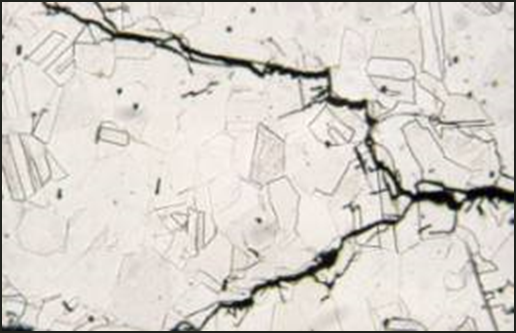 Les chlorures induisent la corrosion sous contrainte dans les aciers inoxydables austénitiques standards, à savoir 1.4301/ 304 ou 1.4401 /316
+Cr
+Ni
+Mo
1.4462
1.4410
1.4501
1.4539
1.4547 (6Mo)
Choisir des aciers inoxydables austénitiques avec une teneur élevée en Ni et Mo (meilleure résistance à la corrosion)
Choisir des nuances duplex (elles ont un prix plus stable car elles contiennent moins de nickel)
38
Les inox ferritiques et austéno-ferritiques (Duplex) sont insensibles à la Corrosion sous Contrainte (car la ferrite n’y est pas sensible, contrairement à l’austénite).
Pour plus d’information sur ces nuances, veuillez vous reporter au Module 4
4. Comment choisir l’acier inoxydable adapté au niveau de résistance à la corrosion recherché ?
Il faut distinguer :
Les applications structurales
Les autres applications
39
4-1. Les applications structurales
L’Eurocode 3 Partie 1-4 décrit une procédure permettant de choisir la(les) nuance(s) d’acier inoxydable appropriée(s) à l’environnement des ouvrages (il est à noter qu’au moment de la rédaction de ce document – c’est-à-dire en novembre 2014 – les recommandations du Groupe d’évolution de l’EN 1993-1-4 n’ont pas encore été appliquées)

Cette procédure est présentée dans les prochaines diapos.
Elle est applicable à :
des éléments soumis à des sollicitations mécaniques
une utilisation en extérieur
des environnements sans immersion fréquente dans l’eau de mer
un pH compris entre 4 et 10
aucune exposition à des produits chimiques
40
Comment fonctionne la procédure ?
L’environnement est évalué par un coefficient de résistance à la corrosion (CRF) qui est la somme de 3 termes : 
	CRF = F1 + F2 + F3 où :
F1 quantifie le risque d’exposition aux chlorures d’eau de mer ou à des sels de déverglaçage
F2 quantifie le risque d’exposition au dioxyde de soufre
F3 quantifie la fréquence de nettoyage ou de lavage par l’eau de pluie 
Un tableau de correspondance donne, pour un CRF donné, la Classe de la Résistance à la Corrosion (CRC) correspondante
Les nuances d’acier inoxydable sont positionnées selon la (CRC) de I à V en fonction du CRF

Les tableaux sont présentés dans les 4 prochaines diapos
41
42
43
Tableau de correspondance
44
Classes de résistance à la corrosion des aciers inoxydables
Updated 2019
45
4-2. Les autres applications
Lorsqu’aucune règle particulière n’est applicable
Le choix de la nuance doit correspondre à la performance attendue
Il existe trois moyens d’arriver au résultat :
Faire appel à un expert
Obtenir de l’aide de la part des associations de développement de l’acier inoxydable
Trouver des cas performants pour des environnements similaires (souvent disponibles)
46
Guide de sélection des nuances pour l’Architecture10
Il existe néanmoins des guides comme celui présenté ici.
Attention : il n’est PAS APPLICABLE si
L’aspect n’a pas d’importance
L’intégrité de la structure est la première préoccupation (retourner alors en 4-1.)
47
Comment fonctionne la procédure ?
Une note totale est calculée à partir de 5 critères
Pour chaque note totale correspond une liste de nuances d’inox recommandées

Critères utilisés pour établir la note (voir les prochaines diapos) :
Niveau de pollution 
Exposition marine ou aux sels de déverglaçage
Conditions météorologiques locales
Considérations architecturales
Planning d’entretien
48
i. - Niveau de pollution
49
ii.a - Exposition marine
50
ii.b - Exposition aux sels de déverglaçage
51
iii. - Conditions météorologiques locales
52
iv. - Considérations architecturales
*Ra : Rugosité moyenne (http://www.worldstainless.org/Files/issf/non-image-files/PDF/Euro_Inox/RoughnessMeasurement_EN.pdf  )
Ce tableau montre que la résistance à la corrosion dépend aussi de l’état de surface.
Pour une présentation des états de surface existants, veuillez vous reporter au Module 08
53
v. - Planning d’entretien
54
Choix d’un acier inoxydable à partir de ce système de notation
Le choix de la nuance d’inox adaptée garantit une excellente durabilité  avec un entretien réduit, un bas coût de possession (Life Cycle Cost) et une excellente performance environnementale. 
Pour plus d’information sur  durabilité et environnement , veuillez vous reporter au  Module 11
55
Conclusion
Il convient d’être attentif à la sélection de la nuance d’acier inoxydable correcte en fonction du type d’application et de l’environnement.
Lorsqu’il est correctement choisi, l’acier inoxydable offrira une durée d’utilisation illimitée et sans entretien.
Le Module 2 présente une large palette d’applications des inox
tandis que le Module 1  vous fera découvrier des réalisations artistiques intemporelles
 qui, nous espérons, pourront être sources d’inspiration
56
5. Références
Excellent cours sur la corrosion. Please, have a look at chapters 7 (Galvanic Corrosion), 8 (intergranular corrosion), 11 (crevice corrosion) 12 (pitting) 14 (Stress corrosion cracking) and 15 (stress corrosion cracking of stainless steels) http://corrosion.kaist.ac.kr/download/2008-1/chap11.pdf
Some basics on corrosion from NACE http://corrosion-doctors.org/Corrosion-History/Course.htm#Scope 
An online course on corrosion http://www.corrosionclinic.com/corrosion_online_lectures/ME303L10.HTM#top 
Information on electrochemical testing http://mee-inc.com/esca.html
Ugitech : private communication
BSSA (British Stainless Steel Association) website ” Calculation of pitting resistance equivalent numbers (PREN)” http://www.bssa.org.uk/topics.php?article=111 
On Pitting corrosion https ://kb.osu.edu/dspace/bitstream/handle/1811/45442/FrankelG_JournalElectrochemicalSociety_1998_v145n6_p2186-2198.pdf?sequence=1
http://www.imoa.info/download_files/stainless-steel/Duplex_Stainless_Steel_3rd_Edition.pdf 
http://www.imoa.info/molybdenum-uses/molybdenum-grade-stainless-steels/steel-grades.php 
a ) J. McGray and G Gedge: EN1993-1-4 Annex 4 and service experience of real structures   Paper presented at the Duplex Deminar and Summit 2016   b)  http://www.imoa.info/download_files/stainless-steel/IMOA_Houska-Selecting_Stainless_Steel_for_Optimum_Performance.pdf 
http://en.wikipedia.org/wiki/Galvanic_corrosion
http://www.bssa.org.uk/topics.php?article=668 
http://www.stainless-steel-world.net/pdf/SSW_0812_duplex.pdf 
http://www.outokumpu.com/en/stainless-steel/grades/duplex/Pages/default.aspx 
http://www.aperam.com/uploads/stainlesseurope/TechnicalPublications/Duplex_Maastricht_EN-22p-7064Ko.pdf 
http://www.bssa.org.uk/topics.php?article=606 
a) Chemical composition of stainless steel flat products for general purposes to EN 10088-2: http://www.bssa.org.uk/topics.php?article=44         b)Chemical composition of stainless steel long products for general purposes to EN 10088-3: http://www.bssa.org.uk/topics.php?article=46
57
Annexe : Désignations17
Note : Ceci est un tableau simplifié. Pour des nuances spéciales, voir la référence 17.
58
Merci !
59